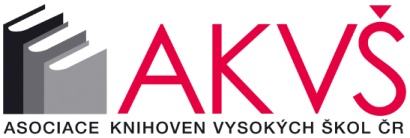 Činnost AKVŠ v roce 2012
Marta Machytková
marta.machytkova@uk.cvut.cz
Bibliotheca academica 2012
26.–27. 9. 2012, Pardubice
Plán činnosti pro rok 2012
příprava výroční konference – zpráva o činnosti, zpráva o hospodaření za rok 2011, rozpočet a plán činnosti na rok 2012
problematika přípravy novely Autorského zákona 
problematika elektronických informačních zdrojů 
problematika otevřeného přístupu a institucionálních repozitářů 
problematika statistického zjišťování údajů o VŠ knihovnách: vyhodnocení statistik 2011, identifikace problémů, pracovní setkání pro knihovníky ke správnému vykazování 
Fond podpory zahraničních cest – výběrové řízení 
příprava a uskutečnění výroční akce Bibliotheca Academica – CPVŠK 2012 
plánované odborné semináře
mezinárodní spolupráce 
spolupráce s Radou vysokých škol 
zhodnocení činnosti roku 2012, zpráva o činnosti, zpráva o hospodaření, příprava plánu činnosti a návrh rozpočtu na rok 2013 
činnost komise IVIG
Bibliotheca academica 2012
26.–27. 9. 2012, Pardubice
Problematika přípravy novely Autorského zákona
související s návrhem na změnu zpoplatnění kopírovacích služeb  
související s návrhem Knihovní licence „knihovní licence“ - prostor vysokoškolských knihoven X  ne pro vysokou školu jako celek
potřeba právního poradce
Bibliotheca academica 2012
26.–27. 9. 2012, Pardubice
Problematika elektronických informačních zdrojů
Zajištění stěžejních EIZ (na základě potřeb a požadavků akademické obce)  - jedna ze základních podmínek rozvoje vědy a kvalitní výuky na vysokých školách.

AKVŠ – připravila
jádro EIZ pro VVI na  VVŠ, AV ČR , výzkumné ústavy
koordinace a spolupráce se žadateli  OP VaVpI  - pražské VŠ knihovny,  AV ČR, výzkumné  ústavy a instituce
příprava vyjednávání pražských institucí s producenty databází
příprava  konsorcia pro společenské a humanitní vědy
jednání zástupců VVŠ v Pardubicích 20. 6. 2012
Bibliotheca academica 2012
26.–27. 9. 2012, Pardubice
Financování elektronických informačních zdrojů pro VVI -  2013 - 2017  část 1
výzva 4.3 v PO 3 OP VaVpI – alokováno 700mil.Kč
program MŠMT Informace – základ výzkumu
    - pro rok 2013 plánováno 123 266 tis. Kč
příprava strategie nového vyjednávání licenčních podmínek pro přístup k EIZ  v projektu NTK od roku 2014
příprava licenčního centra
Bibliotheca academica 2012
 26.–27. 9. 2012, Pardubice
Financování elektronických informačních zdrojů pro VVI 2018 -
AKVŠ doporučuje
systémovou změnu ve financování EIZ pro VVI
vytvoření licenčního centra – infrastruktury pro centrální zajištění konsorciálních licencí na EIZ pro VVŠ, AVČR a výzkumné organizace 
AKVŠ je připravena poskytnout MŠMT spolupráci při zajišťování konsorciálních licencí a při přípravě odborných podkladů pro zadávací dokumentaci případného projektu licenčního centra
Bibliotheca academica 2012
26.–27. 9. 2012, Pardubice
Přijaté usnesení PRVŠ dne 20. 9. 2012
Rada VŠ žádá ministerstvo, aby do odborného poradního orgánu programu „Informace – základ výzkumu“ byli jmenováni zástupci Rady VŠ a Asociace knihoven vysokých škol ČR (AKVŠ). 
Dále žádá, aby k přípravě nového modelu poskytování podpory na informační infrastrukturu z výdajů na výzkum, vývoj a inovace (VaVaI) a k přípravě národního centra pro centralizované nákupy licencí elektronických informačních zdrojů pro VaVaI ministerstvo využilo zkušeností AKVŠ a přizvalo zástupce AKVŠ a Rady VŠ k účasti na těchto úkolech.
Bibliotheca academica 2012
26.–27. 9. 2012, Pardubice